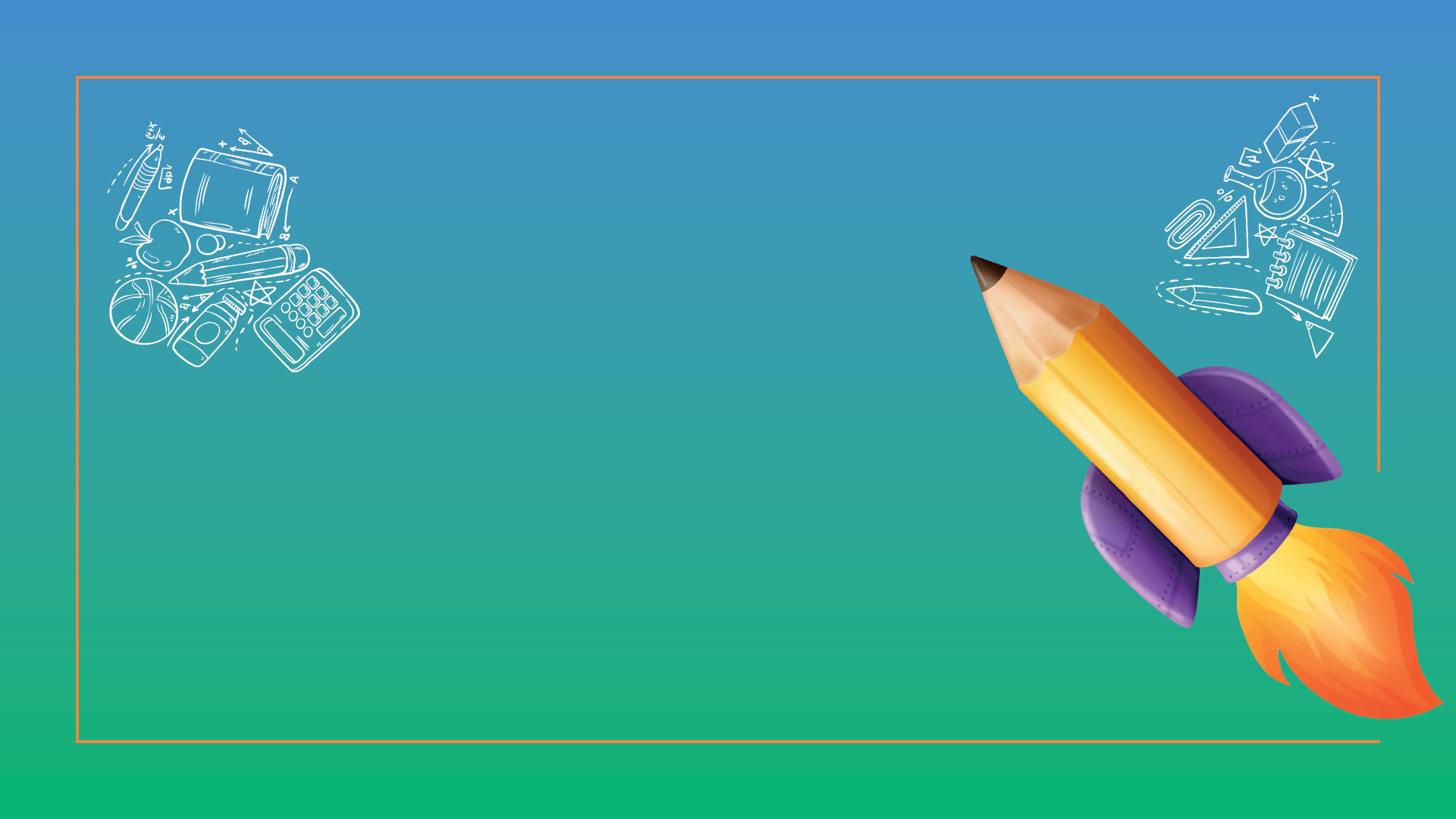 ПРАВИЛНИК О ОЦЕЊИВАЊУ УЧЕНИКА У ОСНОВНОМ ОБРАЗОВАЊУ И ВАСПИТАЊУ (’’Сл. Гласник РС’’ бр.10 од 09.02.2024.години)
20.03.2024.година,  Крушевац
Оцењивање је континуирана педагошка активност која позитивно урврђује однос према учењу и знању и подстиче мотивацују за учење. Принципи оцењивању су: 1) Објективност;  2) Релевантност оцењивања; 3)Коришћење различитих техника и метода; 4)Правичност у оцењивању; 5)Редовност и благовременост; 6) Оцењивање без дискриминације и издвајања по било ком основу; 7)Уважавање индивидуалних разлика, потреба, узраста и претходних постигнућа.
Формативно и сумативно оцењивање
Формативно оцењивање јесте редовно праћење и процена напредовања у остваривању прописаних исхода, стандарда постигнућа  и ангажовања у оквиру предмета, као и праћење владања ученика.
Повратна информација (у усменом или писменом облику) треба да буде разумљива ученику и родитељу. Формативен оцене се евидентирају у педагошкој документацији наставника у електронском или писаном облику и најчешће се односе на:редовно праћење напретка и постигнућа ученика, начин како се учи, степен самосталности у раду, начин остваривања сарадње са другим ученицима.
Сумативно осцењивање: јесте вредновање постигнућа ученика на крају програмске целине или на крају полугодишта из предмета и владања.
ОЦЕЊИВАЊЕ УЧЕНИКАОцена представља објективну и поуздану меру напредовања развоја ученика, његовог ангажовања, самосталности у раду и показује квалитет заједничког рада наставника, ученика и школе у целини. Оцена је јавна, сопштава се по добијању са образложењем!Ученик се оцењује најмање 4 пута у полугодишту, а ако је недељни фонд часова предмета један час – најмање 2 пута у полугодишту. Ученику који нема прописан број оцена у току полугодишта, а редовно долази на наставу , предметни наставник организује час допунске наставе (уз обавезно присуство одељењског старешине,психолога или педагога).Оцењивање из предмета:музичка култура, ликовна култура, физичко и здравствено васпитање, обавља се полазећи од ученикових способности, степена спретности и умешности и узима се у обзир индивидуално напредовање у односу на сопствена и претходна постигнућа и могућности.У случају да родитељи више од половине ученика из истог одељења сматрају да да наставник не поштује законске норме и овај правилник, процедура се спроводи на следећи начин: 1)Родитељи ученика који имају примедбе, обраћају се одељењском старешини преко представника СР зведеним дописом; 2) ОС затим обавештавда наставника, надлежно стручно веће и директора; 3) стручно веће врши увид у допис родитеља, прибавља изјашњење наставника и испитује наводе 4)стручно веће даје мишљење које доставља директору; 5)директор са стручним сарадником и секретаром разматра мишљење стручног већа и доноси Одлуку о прихватању, односно одбијању примедаба родитеља; 6)директор доноси одлуку у којој прихвата или одбија примедбе и о којој обавештава родитеља, наставника,ОС и стручно веће. 7)уколико је примедба била основана, директор, стручни сарадник и секретар израђују план појачаног инструктивно-педагошког увида у рад наствника, тако што планирају посету и планирају мере за отклањање неправилности и унапређивање рада наставника , имајући у виду најбољи интерес детета 8)уколико родитељ није задовољан одлуком директора, може се обратити надлежној ШУ у року од 7 радних дана од добијања одлуке.
Школа је у обавези да на почетку школске године на стручним већима утврди и усклади елементе праћења и оцењивања, начине и поступке вредновања за критеријуме: оствареност исхода, самосталност и ангажовање ученика.
Критеријуми који су усклађени на стручним већима усвајају се на Педагошком колегијуму, чине саставни део ГПШ и објављују се на званичној интернет страници школе.
ИНИЦИЈАЛНО ТЕСТИРАЊЕ се обавља до краја теће недеље од почетка ШГ. Не оцењује се и служи за планирање наставника у вези даљег напредовања ученика.
ОЦЕЊИВАЊЕ УЧЕНИКА КОЈИ ОСТВАРУЈУ ДОДАТНУ ПОДРШКУ У ОБРАЗОВАЊУ

Ученик за  ког постоји план индивидуализације, израђен ИОП-1, ИОП-2, ИОП-3, оцењују се прилагођавањем начина и поступка оцењивања дефинисаним персонализованим планом .
У току полугодишта ученик се оцењује најамње једном на основу усмене провере постигнућа.Распоред писмених задатака и провера дужих од 15 минута, уписује се у днбевник и објављује за свако одељење на огласној табли и званичној интернет страни школе до краја треће недеље на почетку сваког полугодишта.Распоредом писмених задатака и писмених провера у наставној недељи може да се планира:ЈЕДНА ПИСМЕНА ПРОВЕРА У ДАНУ;ЈЕДАН ПИСМЕНИ ЗАДАТАК И ЈОШ ДВЕ ПИСМЕНЕ ПРОВЕРЕ У НАСТАВНОЈ НЕДЕЉИ;Распоред утврђује директор на предлог одељењског већа. Може се и мењати на исти начин како се и доноси.
Квалитетан рад
ПИСМЕНЕ ПРОВЕРЕ постигнућа у трајању од 15 минта обављају се без најаве. Евидентирају се у педагошкој документацији. За ове оцене не узима се аритметичка средина, нити се уписују у дневник., али се узима приликом закључивања оцене ученика , а у најбољем интересу ученика.
Оцена из писмене провере постигнућа  дужих од 15 минута, уписују се у дневник у року од 8 дана од дана провере.
Ако више од половине ученик ау одељењу добије негативну оцену, писмена провера се поништава за ученика који је добио негативну оцену, а може се поништити  и за ученике који су незадовољни оценом.
Предметни наставник може организовати групу ученика истог разреда, а различитих одељења. У том случају се организује допунска настава и анализирају разлози лошег успеха. Накнадна провера се најваљује намјање три дана унапред.
За ученикеа који оправдано изостанане од 11-15 радних дана у континуитету, школа је дужна да направи план оцењивања и да о томе обеавести ученика и родитеља., имајући у виду најбољи интерес ученика.
УЧЕНИК, ИЛИ РОДИТЕЉ ИМАЈУ ПРАВО НА УВИД У ПИСМЕНИ РАДИ ОБРАЗЛОЖЕЊЕ ОЦЕНЕ. ПИСМЕНИ РАД СЕ ЧУВА У ШКОЛИ ДО КРАЈА ТЕКУЋЕ ШКОЛ.ГОДИНЕ
Предметни наставник обавештава најкасније 5 дана раније о садржајима програма који ће се писмено проверавати.
ОПИСНА ОЦЕНА ИЗ ВЛАДАЊА У 1.РАЗРЕД НА ПОЛОГОДИШТУ И НА КРАЈУ ГОДИНЕ и садржи однос однос према школским обавезама и сопственим правима и обавезама и садржи васпитну препоруку:
1) у потпуности извршава обавезе у школи;
2)углавном извршава обавезе у школе;
3)делимично извршава овбавезе у школи;
4)углавном не извршава обавезе;
5)не извршава обавезе у школи.
    Опис понашања према другим ученицима, запосленима,школ.имовини, имовини других лица и шив.средини јесте:
1)представља позитиван пример другима својим односом;
2)има најчешће коректан однос,
3)понекад се непримерено односи;
4)често има непримерен однос;
5)најчешће има непримерен однос.
Оцене из владања због неоправданих изостанака су појединачне и саставни су део закључне оцене из владања.
Појединачна бројчана оцена из владања у току полугодишта утврђује се на основу следећих критеријума:
1) Оцену примерно (5) добија ученик који је остварио следеће услове:
– истиче се у извршавању школских обавеза које се односе на наставу и друге облике рада и испуњава их у потпуности и правовремено;
– поштује правила понашања и мере безбедности;
– представља позитиван пример за угледање, истиче се у развоју и неговању атмосфере другарства и конструктивног решавања конфликата у вршњачкој популацији;
– своје ставове брани аргументовано водећи рачуна о осећањима других и усвојеним правилима понашања;
– својим понашањем и иницијативама које покреће, промовише позитивне вредности, толеранцију, хуманост, солидарност и одговорност према себи, другима и окружењу;
– с поштовањем и уважавањем се односи према запосленима у школи и у другим организацијама;
– поштује школску имовину и имовину других;
– има активан однос према очувању и заштити животне средине.
2) Оцену врло добро (4) добија ученик који је остварио следеће услове:
– углавном извршава и испуњава школске обавезе које се односе на наставу и друге облике рада;
– углавном поштује правила понашања и мере безбедности;
– има коректан однос према другим ученицима;
– прихвата и примењује правила у неговању атмосфере другарства и конструктивног решавања конфликата у вршњачкој популацији;
– бранећи своје ставове мање води рачуна о усвојеним правилима понашања и осећањима других;
– својим понашањем и иницијативама подржава и промовише позитивне вредности, толеранцију, хуманост, солидарност и одговорност према себи, другима и окружењу;
– има коректан однос према запосленима у школи и у другим организацијама;
– преузима одговорност за своје поступке и коригује своје понашање након опомене или изречене васпитне мере;
– има коректан однос према школској имовини и имовини других;
– чува животну средину.
3) Оцену добар (3) добија ученик који је остварио следеће услове:
– повремено постоје ситуације када га је потребно опомињати на извршавање школских обавеза које се односе на наставу и друге облике рада;
– делимично поштује правила понашања и мере безбедности;
– повремено постоје ситуације када га је потребно опомињати на обавезност коректног понашања према ученицима;
– повремено постоје ситуације када га је потребно опомињати на правила у неговању атмосфере другарства и конструктивног решавања конфликата у вршњачкој популацији;
– бранећи своје ставове не води довољно рачуна о усвојеним правилима понашања и осећањима других;
– својим понашањем и иницијативама повремено подржава и промовише позитивне вредности, толеранцију, хуманост, солидарност и одговорност према себи, другима и окружењу;
– нема увек коректан однос према запосленима у школи и у другим организацијама;
– прихвата одговорност за своје понашање и коригује га у појачаном васпитном раду, али понавља поступке за које је већ упозорен;
– повремено показује немар према школској имовини и имовини других;
– повремено показује немар према животној средини.
4) Оцену задовољавајуће (2) добија ученик који је остварио следеће услове:
– учестало га је потребно опомињати на извршавање школских обавеза које се односе на наставу и друге облике рада;
– минимално поштује правила понашања и мере безбедности;
– учестало га је потребно опомињати на обавезност коректног понашања према ученицима, при чему углавном изостаје корекција понашања;
– учестало га је потребно опомињати на правила у неговању атмосфере другарства и конструктивног решавања конфликата у вршњачкој популацији, при чему углавном изостаје корекција понашања;
– бранећи своје ставове не води рачуна о усвојеним правилима понашања и осећањима других;
– својим понашањем и иницијативама ретко подржава и промовише позитивне вредности, толеранцију, хуманост, солидарност и одговорност према себи, другима и окружењу;
– не поштује и не уважава запослене у школи и у другим организацијама;
– тешко прихвата одговорност за своје понашање и понавља понашања за која му је изречена васпитна и/или васпитно-дисциплинска мера;
– не чува школску имовину и имовину других;
– показује немар према очувању животне средине.
5) Оцену незадовољавајуће (1) добија ученик који је остварио следеће услове:
– и поред опомена и појачаног васпитног рада не извршава школске обавезе које се односе на наставу и друге облике рада;
– не поштује правила понашања и не придржава се мера безбедности;
– и поред опомена учестало крши правила коректног понашања према ученицима, при чему изостаје корекција понашања;
– и поред опомена учестало крши правила у неговању атмосфере другарства и конструктивног решавања конфликата у вршњачкој популацији, при чему изостаје корекција понашања;
– не поштује личност других ученика и према њима се понаша нетолерантно, угрожавајући и повређујући права и осећања других;
– својим понашањем и иницијативама не подржава и не промовише позитивне вредности, толеранцију, хуманост, солидарност и одговорност према себи, другима и окружењу;
– угрожава и повређује права запослених у школи и у другим организацијама;
– не прихвата одговорност за своје понашање и не поправља своје понашање након појачаног васпитног рада;
– показује деструктивно понашање према школској имовини и имовини других;
– показује деструктивно понашање према животној средини.
Оцене дате на основу става 1. овог члана сматрају се појединачним оценама и саставни су део закључне оцене из владања.
Ученик је обавезан да редовно похађа наставу.
На оцену из владања у току школске године утиче редовност похађања наставе од стране ученика, као и изречене васпитне и васпитно-дисциплинске мере.
Ученик који неоправдано изостаје са наставе у току школске године, а на основу редовног праћења и обавештавања родитеља, оцењује се појединачном оценом из владања:
Владање се оцењује најмање два пута у току полугодишта.
Владање ученика првог разреда основног образовања и васпитања оцењује се описно у току и на крају полугодишта.
Владање ученика од другог до осмог разреда основног образовања и васпитања оцењује се бројчано у току и на крају полугодишта.
Закључна оцена из владања ученика из става 2. овог члана јесте: примерно, врло добро, добро, задовољавајуће и незадовољавајуће, и не утиче на општи успех ученика.
Закључна оцена из владања из става 3. овог члана на крају првог и другог полугодишта јесте: примерно (5), врло добро (4), добро (3), задовољавајуће (2) и незадовољавајуће (1) и свака од наведених оцена утиче на општи успех ученика.
Владање ученика на дужем кућном и болничком лечењу, ученика који стиче основно образовање и васпитање код куће и ученика за којег је организована настава на даљину, оцењује се.
Владање одраслих не оцењује се.
Приликом оцењивања владања сагледава се понашање ученика у целини.
На оцену из владања не утичу оцене из предмета.
Закључну оцену из владања доноси одељенско веће на образложени предлог одељенског старешине.
Ученик, његов родитељ има право да поднесе приговор у складу са Законом.
Школа континуирано прати, анализира, благовремено предузима мере у циљу развијања одговорног понашања ученика и свих учесника у образовно-васпитном процесу.
Евиденција о успеху ученика, Члан 18.
Наставник у поступку оцењивања прикупља и бележи податке о постигнућима ученика, процесу учења, напредовању и развоју ученика током године у прописаној евиденцији и својој педагошкој документацији.
Под педагошком документацијом, у смислу овог правилника, сматра се писана документација наставника која садржи: личне податке о ученику и његовим индивидуалним својствима која су од значаја за постигнућа, податке о провери постигнућа, ангажовању ученика и напредовању, датим препорукама, понашању ученика и друге податке од значаја за рад са учеником и његово напредовање.
Наставник чија оцена је поништена упућује се и на стручно усавршавање за област оцењивања и комуникацијских вештина
.
Ученику који на крају првог полугодишта није оцењен, у складу са посебним законом, из једног или више обавезног предмета, изборног програма и активности због одсуствовања са наставе, не утврђује се општи успех и констатује се да је ученик неоцењен на крају првог полугодишта.
Ученику из става 10. овог члана у рубрику у оквиру обрасца евиденције, односно обрасца јавне исправе у којој се истиче општи успех, уносе се речи: ,,успех није утврђенˮ.
Ученику којем је у првом полугодишту закључена оцена из обавезног предмета, изборног програма и активности, а који у другом полугодишту није оцењен пре упућивања на разредни испит школа може, имајући у виду најбољи интерес ученика, да омогући оцењивање у складу са посебним законом.



Обавештавање о оцењивању
Члан 20.
На почетку школске године ученици и родитељи обавештавају се о критеријумима, начину, поступку, динамици и распореду оцењивања из свих обавезних предмета, изборних програма, активности и владања.
Одељењски старешина је обавезан да благовремено, а најмање четири пута у току школске године, на примерен начин обавештава родитеље о постигнућима ученика, напредовању, мотивацији за учење и напредовање, владању и другим питањима од значаја за образовање и васпитање.
Обавезан део обавештења родитељу, у делу владања, је обавештење о редовности похађања наставе, као и изречене васпитне и васпитно-дисциплинске мере.
Родитељ може од школе да тражи стручну помоћ у решавању образовних-васпитних проблема детета, ако их уочи.
Ако родитељ не долази на родитељске и индивидуалне састанке, одељењски старешина је дужан да га благовремено, званично, у писменој форми обавести о успеху и оценама, евентуалним тешкоћама и изостанцима ученика и последицама изостајања ученика и позове га на индивидуални разговор.
Ако се родитељ у року од 15 дана од дана добијања позива не одазове на позив из става 5. овог члана, школа ће о томе обавестити надлежни центар за социјални рад и затражити његово поступање.
Школа у последњој недељи првог полугодишта, као и последњој недељи наставне године не организује родитељске сас
Евиденција о успеху ученика
Члан 21.
Наставник у поступку оцењивања прикупља и бележи податке о постигнућима ученика, процесу учења, напредовању и развоју ученика током године у прописаној евиденцији и педагошкој документацији. Под педагошком документацијом у овом смислу је доли,ентација наставника и садржи: личне податке о ученику и његовом индивидуланим својствима која су од значаја за постигнућа, податке о провери постигнућа, ангажовању ученика и напредовању, датим препорукама, понашању ученика и друге податке од значаја за рад са учеником и његово напредовање.
Подаци унети у педагошку документацију користе се за потребе информисања родитеља приликом одлучивања по приговору или жалби на оцену, као и у процесу самовредновања и екстерног вредновања квалитета рада установе.
Хвала на пажњи.